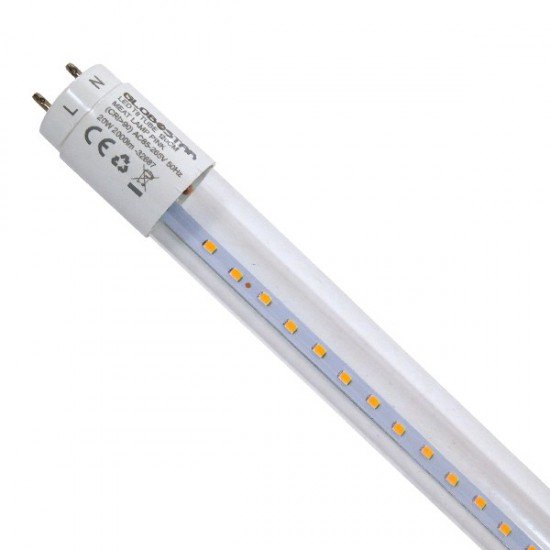 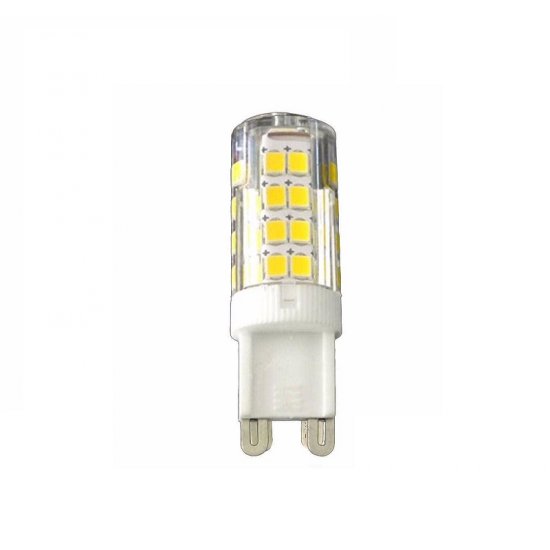 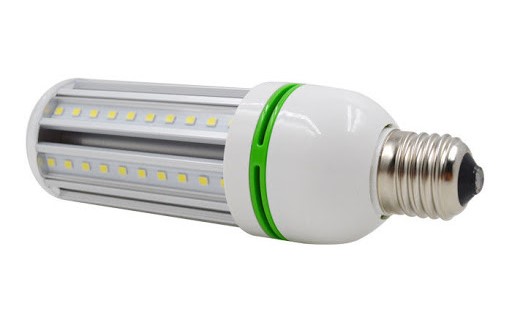 Αν στα άκρα ενός δίπολου εφαρμόσουμε τάση  τότε θα διέλθει από αυτό ηλεκτρικό ρεύμα
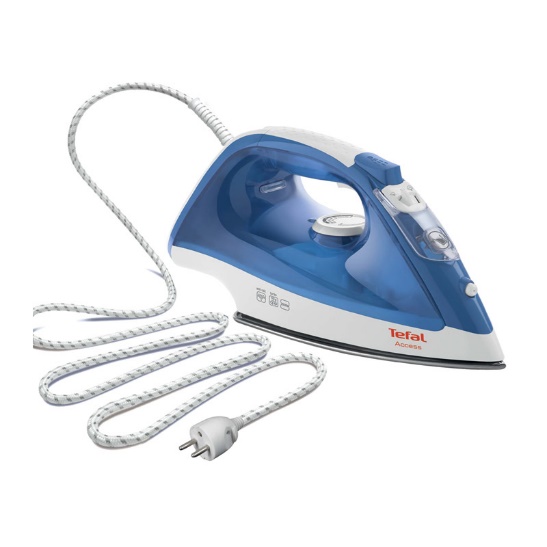 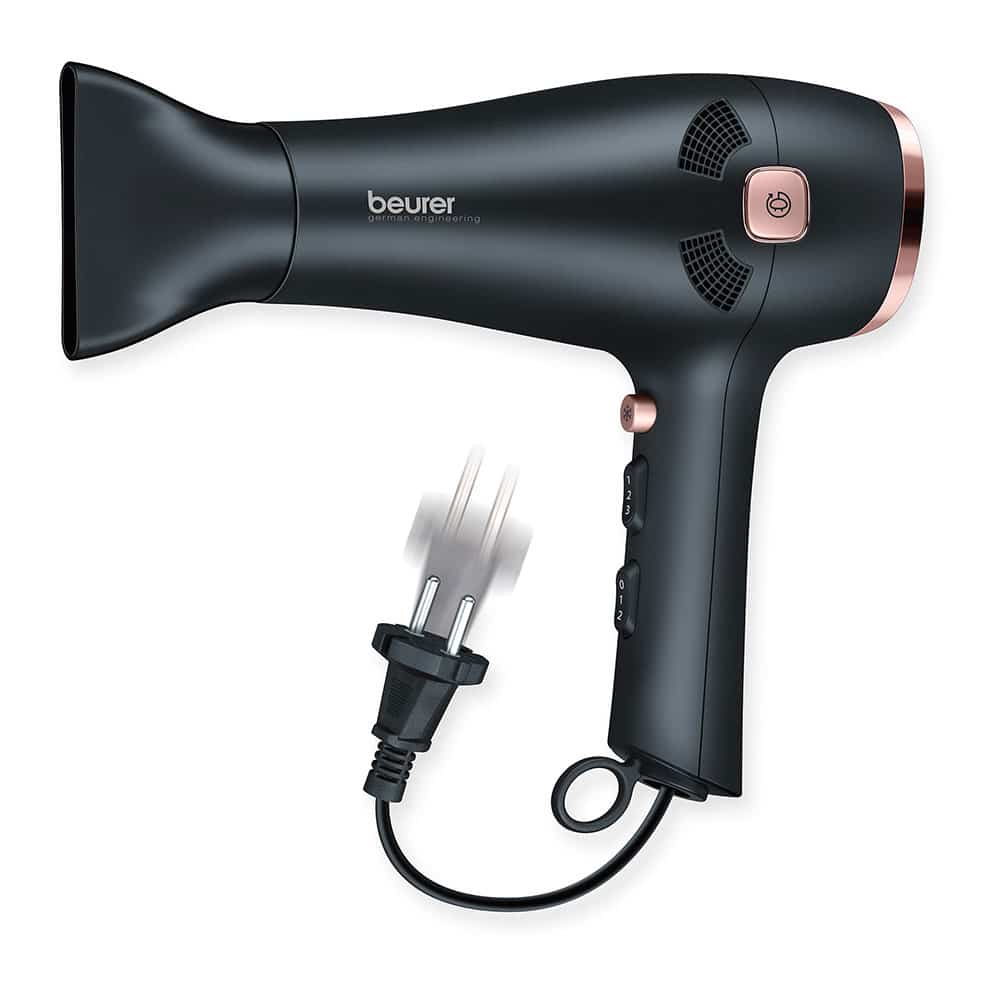 Ηλεκτρικά δίπολα
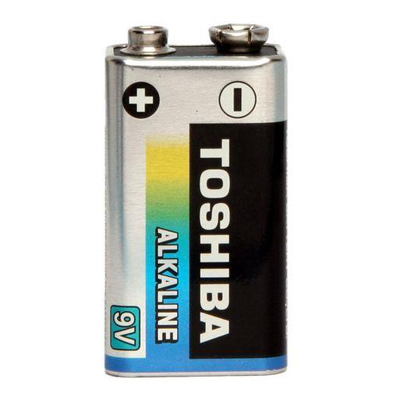 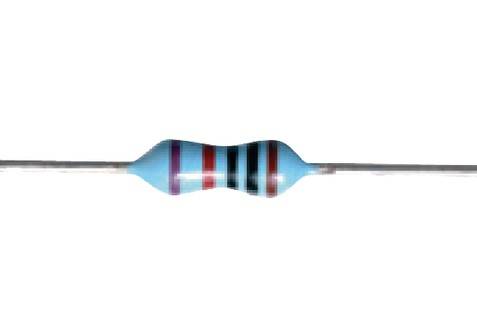 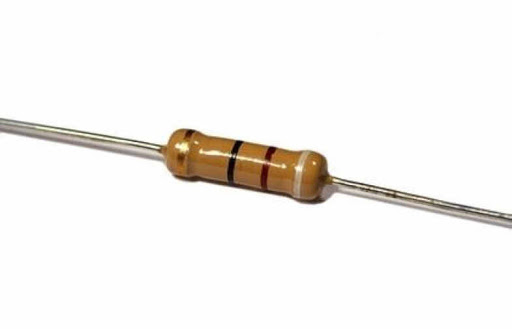 Παρ ότι στις άκρες των δύο δίπολων επικρατεί η ίδια τάση δεν περνά το ίδιο ρεύμα  από  αυτά
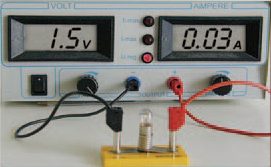 Εικόνα 1
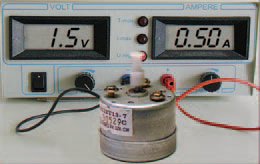 Κάθε δίπολο παρουσιάζει διαφορετικό βαθμό δυσκολίας στη διέλευση ηλεκτρικού ρεύματος
Το ηλεκτρικό ρεύμα δεν συναντά την ίδια ευκολία διέλευσης σε κάθε δίπολο
Αυτός ο βαθμός δυσκολίας ονομάζεται αντίσταση δίπολου, είναι φυσικό μέγεθος και συμβολίζεται με R
Εικόνα 3
Η ένταση του ρεύματος Ι που διαρρέει ένα δίπολο όταν τα άκρα του συνδεθούν με συγκεκριμένη πηγή είναι αντιστρόφως ανάλογη με την αντίσταση R του δίπολου
Η τάση V της πηγής που πρέπει να συνδέσουμε στα άκρα ενός διπόλου ώστε να περνά το ίδιο ρεύμα είναι ανάλογη με την αντίσταση R του διπόλου
1 V
V
1 Ω
R
1 Α
I
Δίπολο1
Δίπολο2
Ι2
Ι1
Α1
V1
V2
V2
A2
V1
Αντίσταση δίπολου 1
Αντίσταση δίπολου 2
V1
V2
6 V
2 A
Ι1
Ι2
3 A
Στο δίπολο με τη μεγαλύτερη αντίσταση αντιστοιχεί μικρότερη ένταση ηλεκτρικού ρεύματος
Το ρεύμα περνά ευκολότερα στο
Δίπολο2
Δίπολο1
Δίπολο2
Ι2
Ι1
Α1
V1
V2
V2
A2
V1
Αντίσταση δίπολου 1
Αντίσταση δίπολου 2
Ι1
Ι2
4 A
12 V
V1
V2
16 V
Στο δίπολο με τη μεγαλύτερη αντίσταση αντιστοιχεί η πηγή με τη μεγαλύτερη τάση ώστε να περνά το ίδιο ρεύμα
Το ρεύμα περνά δυσκολότερα στο
Δίπολο2
Είναι σταθερή η αντίσταση ενός συγκεκριμένου δίπολου;
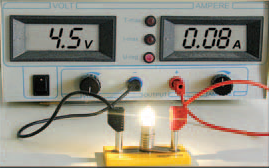 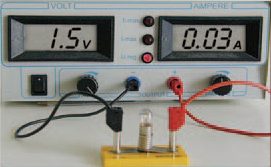 Η αντίσταση διπόλου γενικά δεν είναι σταθερή
Με την αύξηση της τάσης παρατηρούμε αύξηση της αντίστασης
Εικόνα 2
Εικόνα 1
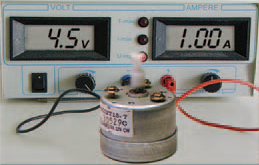 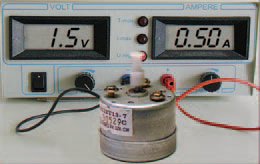 Με την αύξηση της τάσης αυξάνεται το ρεύμα
Εικόνα 4
Εικόνα 3
Με την αύξηση του ρεύματος αυξάνεται η θερμοκρασία των καταναλωτών
Η αντίσταση του διπόλου εξαρτάται από τη θερμοκρασία
Ναι! και ονομάζονται  αντιστάτες
Υπάρχουν δίπολα που είναι σταθερή ή αντίστασή τους;
Παρατηρούμε ότι το πηλίκο  τάση προς ένταση ( V / I = R ) παραμένει σταθερό
6.00 V
1.50 V
7.50 ma
15.00 ma
22.50 ma
37.50 ma
30.00 ma
45.00 ma
9.00 V
7.50 V
3.00 V
4.50 V
Α1
V1
Διπλάσια ένταση
Διπλάσια τάση
1,5 V
Τριπλάσια ένταση
Τριπλάσια τάση
0.00
0.00
3 V
7.50
200
1.50
Η ένταση του ρεύματος που διαρρέει τον αντιστάτη είναι ανάλογη με την τάση που θα εφαρμόσουμε στα άκρατου. (ΝΟΜΟΣ του OHM)
4,5 V
200
15.00
3.00
22.50
200
4.50
6 V
200
30.00
6.00
7,5 V
200
37.50
7.50
9 V
200
45.00
9.00